Exothermic and Endothermic ReactionsOxidation Reactions
Exothermic vs Endothermic
Exothermic
Endothermic
A chemical reaction that absorbs energy.

The reactants need more energy to become products so they absorb that energy from around them.

I.e. absorbs heat
A chemical reaction that gives off energy.

The reactants have more energy than is needed to form the products so they release it.

I.e. gives off heat
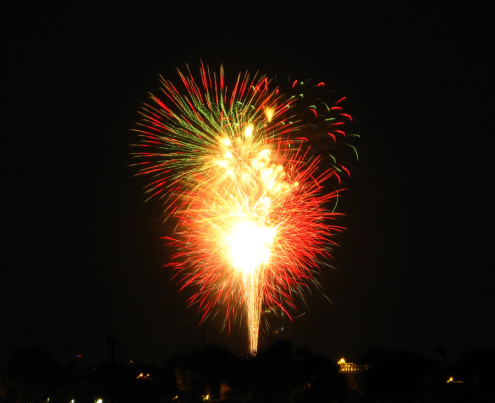 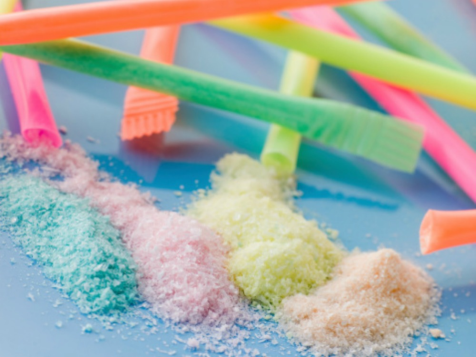 Endothermic Reaction
Collect:
½ teaspoon of citric acid (C6H8O7)
¼ teaspoon baking soda (NaHCO3)
3 teaspoons of icing sugar (C12H22O11)
Clean mixing container
Teaspoon
Do this: 
Add all ingredients to the small mixing container.
Use the back of the teaspoon to crush any lumps as you mix together.
Keep it dry until ready to eat!
Oxidation Reactions
Combustion
Combustion
Combustion is an exothermic reaction.

Combustion occurs whenever something reacts with oxygen gas (O2)

No oxygen = no combustion
Burning Steel Wool Example
4Fe(s) + 3O2(g) 2Fe2O3(s)

YouTube Video: www.youtube.com/watch?v=B6MX5uyXrb4
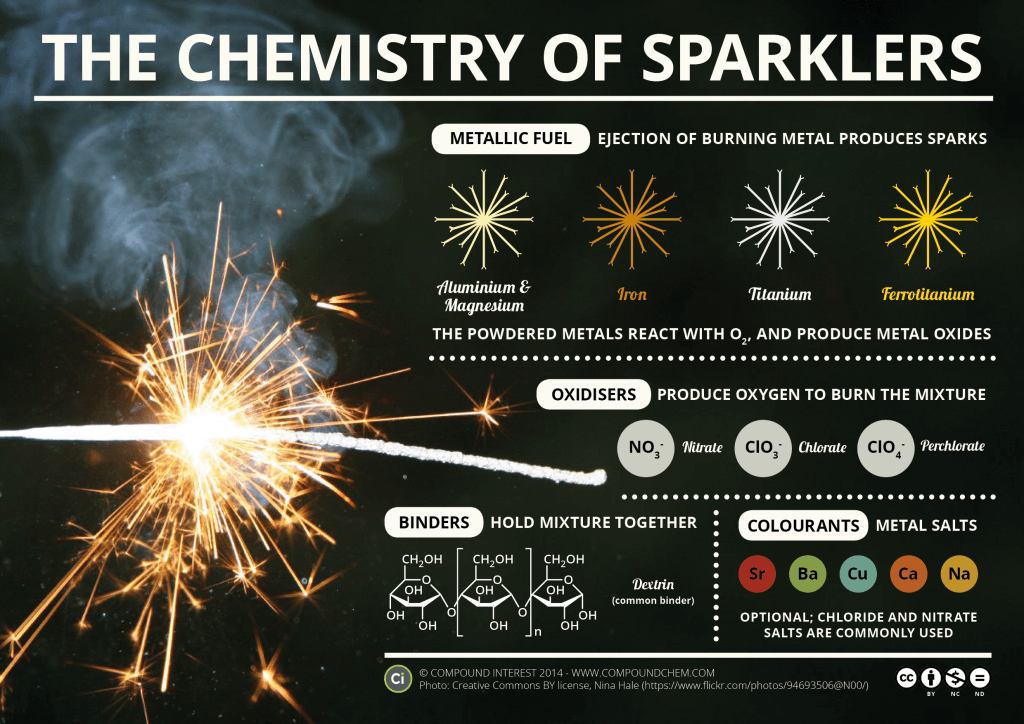 Complete vs Incomplete Combustion
Incomplete
Complete
Combustion that occurs when oxygen is limited.
Produces carbon (soot/smoke) and CO
Combustion that occurs when there is plenty of oxygen.
Produces CO2 and Water
Demo: Bunsen burners are a common example of combustion.

Complete
methane + oxygen    carbon dioxide + water + energy   CH4(g)   +  2O2(g)          CO2(g)    +    2H2O(l)  

Incomplete
methane + oxygen    carbon monoxide + water.
   2CH4(g) + 3O2(g)             2CO(g)    +    4H2O(l)
Other examples
Aerobic Respiration
C6H12O6 + 6O2  6CO2 + 6H2O + ATP ENERGY


Burning Magnesium
2Mg + O2  2MgO
Corrosion
Corrosion: The chemical reaction that uses oxygen and breaks down metals to form other compounds.

Iron/Steel  Rust

Copper  Verdigris

Silver  Tarnish

Aluminium  Anodising